AI: TensorFlow Linear Regression
CPSC 501: Advanced Programming Techniques
Fall 2020
Jonathan Hudson, Ph.D
Instructor
Department of Computer Science
University of Calgary
Monday, August 24, 2020
Linear Regression
Model the linear relationship between:
dependent variable Y
explanatory variables X

Linear Regression 
Finding a line of best fit for data points, 

Generally involves proposing different slopes and offsets that define line and finding one that minimizes some error function for how far off points are
Data in
World Development Indicators dataset
X: birth rate
Y: life expectancy
190 countries
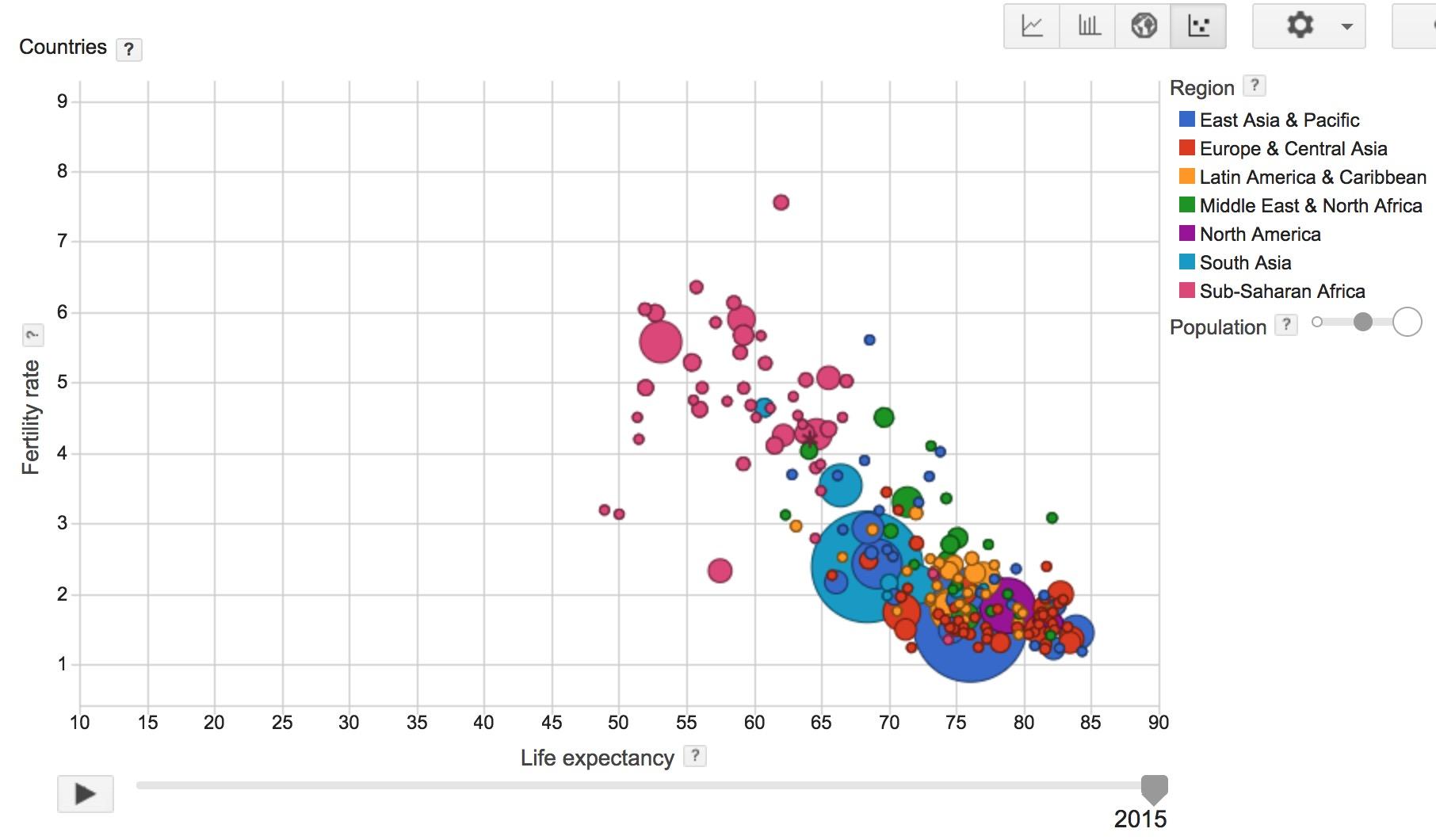 Visualization made by Google, based on data collected by World Bank
Data Set
birth_life_2010.txt

Country	Birth rate	Life expectancy
Vietnam	1.822		74.828243902
Vanuatu	3.869		70.819487805
Tonga		3.911		72.150658537
…
Model
Want
Find a linear relationship between X and Y
to predict Y from X
Model
Phase 1: Create Model
Read data file to use as X and Y
Create weight/bias variables, w and b
Inference/prediction (that there is a line that fits these)
Loss function (squared differential)
Optimizer (gradient descent)
Base Code (TF2)
data, n_samples = read_birth_life_data("birth_life_2010.txt")
dataset = tf.data.Dataset.from_tensor_slices((data[:,0], data[:,1]))
w = tf.Variable(0.0)
b = tf.Variable(0.0)
def prediction(x):
return x * w + b
def squared_loss(y, y_predicted):
 return (y - y_predicted) ** 2
optimizer = tf.keras.optimizers.SGD(learning_rate=0.001)
Datasets
Store data in tf.data.Dataset
tf.data.Dataset.from_tensor_slices((features, labels))
Can create by slicing existing data in parts

tf.data.Dataset.from_generator(gen, output_types, output_shapes)
Or by generating from function
Could make normal distribution data, or uniform, etc.
Store data in tf.data.Dataset
tf.data.Dataset.from_tensor_slices((features, labels))

dataset = tf.data.Dataset.from_tensor_slices((data[:,0], data[:,1]))


We use the method that takes file loaded data and splits into X/Y
Features  what we learn from, X
Labels  what we’ve decided the features should be called, Y
Store data in tf.data.Dataset
tf.data.Dataset.from_tensor_slices((features, labels))

dataset = tf.data.Dataset.from_tensor_slices((data[:,0], data[:,1]))
print(dataset.output_types)		# >> (tf.float32, tf.float32)
print(dataset.output_shapes)		# >> (TensorShape([]), TensorShape([]))
Make our model
1. Read data file, slice into X, Y parts in a dataset (TF2)
data, n_samples = read_birth_life_data("birth_life_2010.txt")
dataset = tf.data.Dataset.from_tensor_slices((data[:,0], data[:,1]))
2. Create weight and bias (TF2)
w = tf.Variable(0.0)
b = tf.Variable(0.0)
3. Inference (TF2)
def prediction(x):
return x * w + b

A line based on two variables slope w, and offset b
Out input X is used to calculate some output Y
Specify loss function (TF2)
def squared_loss(y, y_predicted):
 return (y - y_predicted) ** 2

Squared differential (farther away is much worse than slightly off)
Create optimizer (TF2)
optimizer = tf.keras.optimizers.SGD(learning_rate=0.001)

Gradient descent is a way to minimize an objective parameterized by a model's parameters by updating the parameters in the opposite direction of the gradient of the objective function w.r.t. to the parameters. 
The learning rate determines the size of the steps we take to reach a (local) minimum.
Train our model
Phase 2: Train our model
Train model using optimizer
Base Code (TF2)
EPOCHS = 100
for epoch in range(EPOCHS):
  total_loss = 0.0
  for x, y in dataset:
    with tf.GradientTape() as tape:
      l = squared_loss(y, prediction(x))
      total_loss += l
  gradients = tape.gradient(l, [w,b])
  optimizer.apply_gradients(zip(gradients, [w,b]))
  print('Epoch {0}: {1}'.format(epoch, total_loss / n_samples))
print(f'w:{w.numpy()} b:{b.numpy()}')
1. Training (TF2)
for x, y in dataset:
with tf.GradientTape() as tape:
l = squared_loss(y, prediction(x))
gradients = tape.gradient(l, [w,b])
optimizer.apply_gradients(zip(gradients, [w,b]))

For each x,y find out the error, use the error as a gradient to update w,b
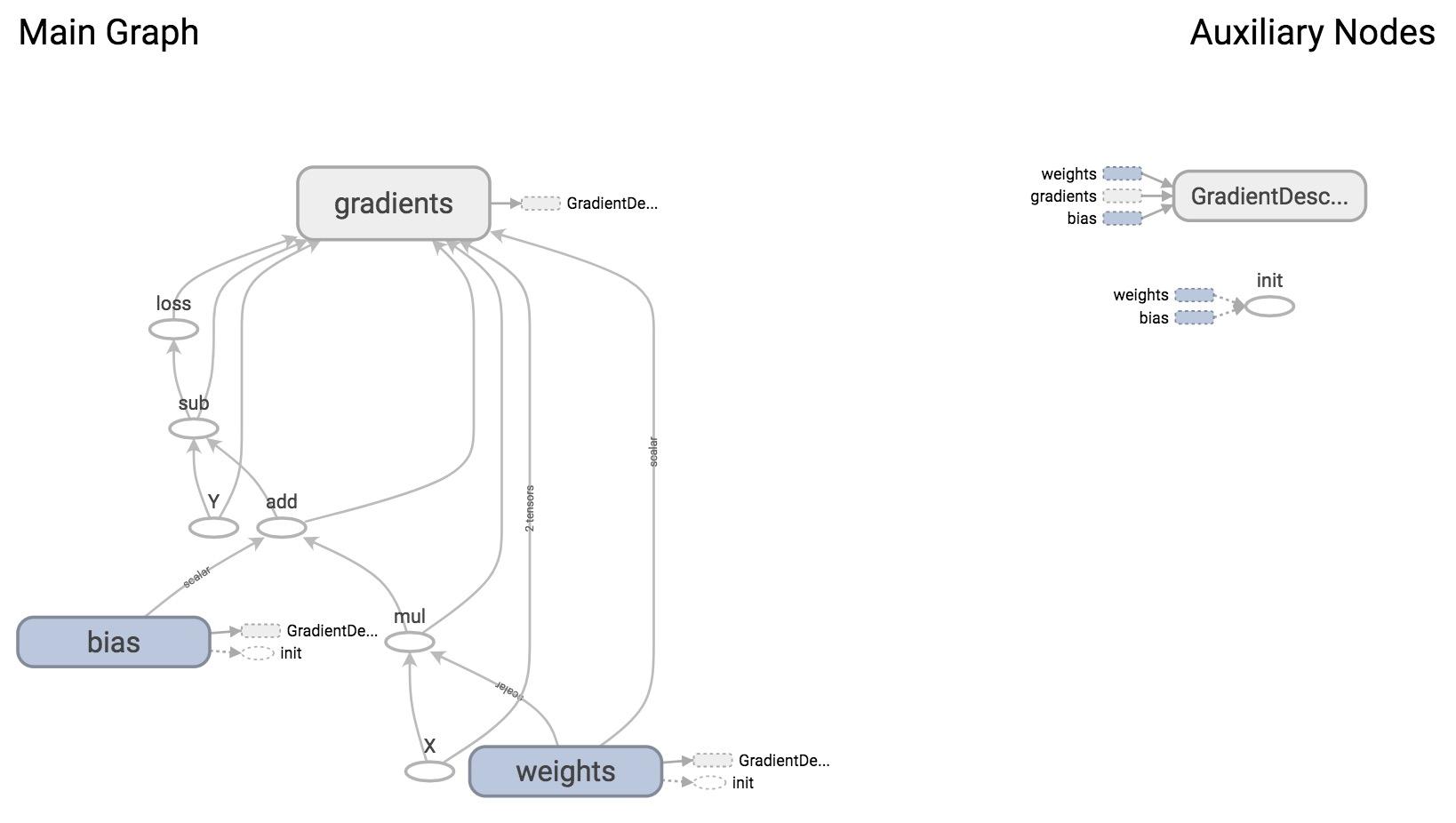 26
Optimizer
TensorFlow looks at all trainable variables that optimizer depends on and updates them
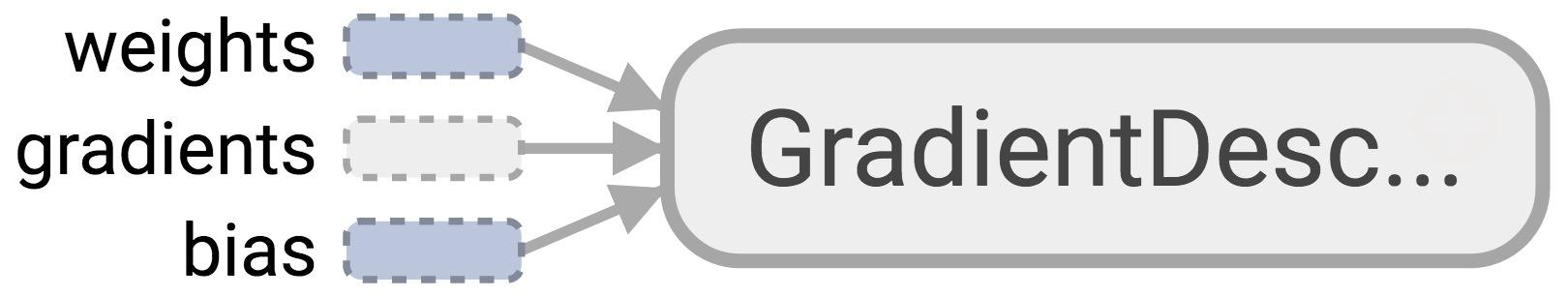 Trainable variables
tf.Variable(initial_value=None, trainable=True,...)
Specify if a variable should be trained or not
By default, all variables are trainable
Results
Plot the results with matplotlib
Even easier?
Keras
Same Code in Keras (TF2)
data, n_samples = read_birth_life_data("birth_life_2010.txt")
model = tf.keras.Sequential([
    tf.keras.layers.Dense(1)
  ])
EPOCHS=100
optimizer = tf.keras.optimizers.SGD(learning_rate=0.05)
model.compile(loss='mse',optimizer=optimizer)
model.fit(data[:,0],data[:,1],epochs=EPOCHS)
w = model.layers[0].get_weights()[0][0][0]
b = model.layers[0].get_weights()[1][0]
print(w, b)
Onward to … TensorFlow Neural Network.
Jonathan Hudson
jwhudson@ucalgary.ca
https://pages.cpsc.ucalgary.ca/~hudsonj/